Deductor Demand Forecast
Назначение решения
Demand Forecast – оптимизация складских запасов на платформе Deductor. 

Автоматизация всего цикла расчетов:
Очистка и загрузка данных
Построение прогнозных моделей
Расчет страховых запасов
Оптимальный заказ поставщику
Аналитическая платформа
Очистка данных
Прогнозирование
Оптимизация
Консолидация
Отчетность
Data Mining
Адаптация решения
Настраивается аналитиком визуально
Функционал решения
Загрузка в хранилище данных
Учетная система A
Хранилище данных
Транспортная база
Учетная система B
Исторические данные
Excel
Прочие
Нет привязки к системе учета
Структура хранилища данных
Продажи
Остатки
Товары
Товарные группы
Ассортиментная матрица
Аналоги
Поставщики
Филиалы/склады
…
Преднастроенная структура
Анализ ассортимента
Расчет показателей, влияющих на качество прогноза:
Класс новизны
Регулярность продаж
Сезонный спрос
[Speaker Notes: Результаты анализа можно использовать как предварительную оценку прогнозируемости ассортимента:
новинки не прогнозируются
товары с непостоянным спросом с большой вероятностью будут плохо прогнозироваться.]
Ассортимент: новизна
Определение новинок
[Speaker Notes: Класс новизны имеее
Новинка ­­– товар, который только начинает продаваться, спрос на него еще не сформирован. Период формирования спроса на товар задается экспертами организации.
Непродаваемый – товар, который перестал продаваться. Период отсутствия продаж, товара после которого, он считается непродаваемым задается экспертами организации.
Продаваемый – товар, спрос на который уже сформировался.]
Ассортимент: регулярность
Анализ регулярности продаж по дням, неделям, месяцам
[Speaker Notes: Анализ ассортимента – классификация товара по его продажам. 
Отвечает на вопрос постоянно ли продается товар в указанном временном интервале.
Непостоянный – товар, который покупается не каждый день.
Постоянный – товар, который покупается, почти каждый день или каждый день (в зависимости от заданной переменной).
Непродаваемый – товар, который не продавался за последний год.
Неизвестный – товар, имеющий статус «новинка» и продающийся всего один раз.]
Ассортимент: сезонность
Товар сезонный: ежегодный всплеск в 9-11 месяце
[Speaker Notes: Анализ ассортимента – классификация товара по его продажам. Товар признается сезонным если имеет повторяющиеся сезонные всплески продажах. 
Сезонный ­­– товар, который только имеет повторяющиеся сезонные всплески продаж относительно среднегодовых продаж.
Несезонный – товар, который не имеет повторяющихся сезонных всплесков в продажах.]
Восстановление спроса
Дефицит – ситуация, когда количество товара доступного для продажи меньше необходимого или равна нулю. Спрос восстанавливается только по дням.
Остаток = 0
Остаток меньше среднедневных продаж
Меньше 10 не продается
Восстановление спроса: методы
Удаление аномалий
Аномальный всплеск
Удаление аномалий: методы
[Speaker Notes: Процент вклада в продажи (процент влияния на продажи) - Признаком наличия аномалий являются  выход значений спроса за границы. Границы задаются пользователем в виде процента вклада дневных продаж в общую их сумму. Алгоритм расчета процента вклада дневных продаж в общую сумму продаж группы аналогов следующий:
- сортировка всех дневных продаж в порядке возрастания значения дневных продаж;
- расчет доли дневной продажи от общей суммы продаж;
- расчет этой доли с накопительным итогом.
В случае превышения значением спроса границ проставляется флаг наличия аномалий и происходит его корректировка. Аномальная величина заменяется максимальной значимой дневной продажей группы товара аналога. Максимальная значимая величина рассчитывается на данных, из которых уже исключены аномалии.]
Объекты прогнозирования
Автоматическое формирования объектов прогнозирования по правилам – минимальный объект SKU.
[Speaker Notes: Переход к обезличенным объектам прогнозирования, которых можно добавлять сколь угодно много.
В данном модуле формируются объекты для которых будут строиться прогнозы (прогнозные модели).
В объект прогнозирования могут включаться только продаваемые уже товары.
ABC и ABC-XYZ анализ выполняется по количеству проданного товара.
Минимально прогнозируемой единицей является «основной код товара». Если необходимо выполнить прогноз по группе-аналог то в данное поле загружают код основного товара, по которому происходит закупка товара для данной группы. В случае необходимости расчета прогноза по товарам, в данное загружают код товара.]
Прогноз: подготовка
Предобработка:
Формирование рядов для  объектов прогнозирования
Проверка на наличие пропусков и их заполнение
Оценка возможности прогнозирования
Выбор метода прогнозирования
Учитываемые факторы:
Число наблюдений
Количество пропусков
Число не нулевых наблюдений за последний период
Анализ временного ряда на основе автокорреляции
Проверка на случайность, наличие тренда, сезонность
Прогноз: алгоритмы
[Speaker Notes: Для недельного и месячного прогноза используются свои модели.
При необходимости на вход машинных методов прогнозирования можно подавать внешние факторы]
Прогноз: сравнение результатов
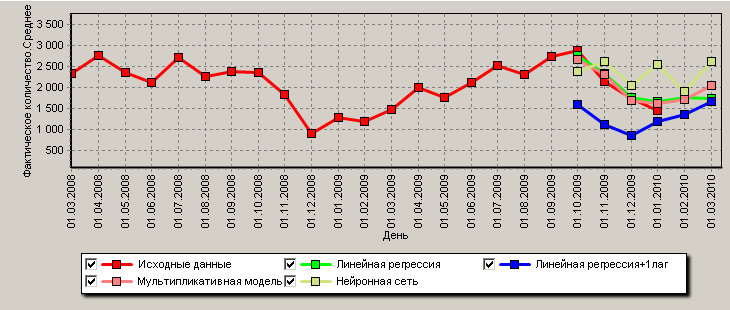 Визуальный анализ прогноза
Сравнение с предыдущими продажами
[Speaker Notes: Используются следующие границы: 
Среднее +/- прирост
Минимум/максимум +/- прирост]
Прогноз:  лучшая модель
Лучшей считается модель, которая имеет минимальное значение на исторических данных по заданному критерию:
Ошибка
Относительная ошибка
Абсолютная ошибка
Относительная абсолютная ошибка
Среднеквадратичная ошибка
Корень среднеквадратичной ошибки
Коэффициент детерминации
[Speaker Notes: Критерий оценки задается пользователем на этапе настройки конфигурации.  Оценка происходит на исторических данных]
Прогноз: результат
[Speaker Notes: Для недельного и месячного прогноза используются свои модели.
При необходимости на вход машинных методов прогнозирования можно подавать внешние факторы]
Разгруппировка по товарам
Прогноз спроса конкретного SKU – доля от объекта прогнозирования
Прогноз: внешние факторы
Для учета внешних факторов может быть построена отдельная модель, которая будет корректировать Baseline с учетом поправочных коэффициентов.
Оптимальный страховой запас
Варианты расчета страхового запаса:
Задание запаса вручную
На основе дневного потребления 
На основе среднего отклонения
На основе ошибки прогнозирования
Возможет подбор метода расчета для каждого SKU на основе:
ABC анализа
Новизны ассортимента 
Регулярности продаж
Сезонности
[Speaker Notes: I. Несколько вариантов расчета страховых запасов1. Определение страхового запаса на основе дневного потребления;2. Задание страхового запаса вручную;3. Определение объема страхового запаса на основе среднего отклонения;4. Определение страхового запаса на основе ошибки прогнозирования.Для каждого товара может быть выбран свой метод расчет страхового запаса, на основе abc анализа и новизны ассортимента, регулярности продаж, сезонности.]
Оптимальный запас: пример
Подбор уровня сервиса в зависимости от доходности и стабильности продаж
Учет ограничений
Рекомендованные закупки рассчитываются с учетом информации:
Календарь закупок
Выполнение плана продаж
Плечо доставки
Транспорт объем/масса
Финансовые ресурсы
Закупка: дата поставки
Закупка: объем
Заказ поставщикам
Результаты расчетов выгружаются в учетную систему
Экономический эффект
Оптимальный баланс между оборачиваемость  и уровнем сервиса
Ключевые преимущества
Многократное сокращение трудозатрат
Повышение оборачиваемости
Повышение уровня сервиса
Готовая система отчетности
Формализация управления закупками
Планирование бюджета
basegroup.ru